Народные музыкальные инструменты
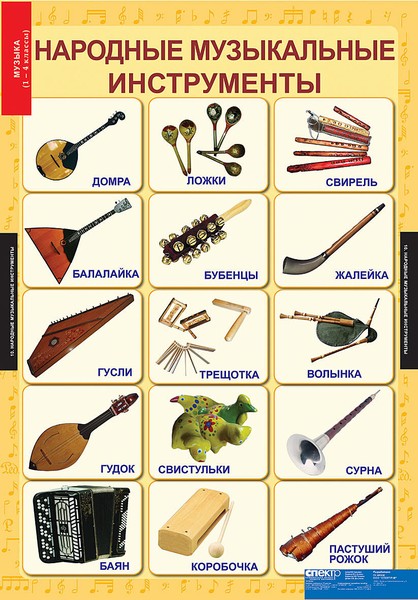 педагог дополнительного образования
Волога Татьяна Ивановна

ГБОУ ДОД ДДТ «Юность»


Санкт-Петербург
2014 год
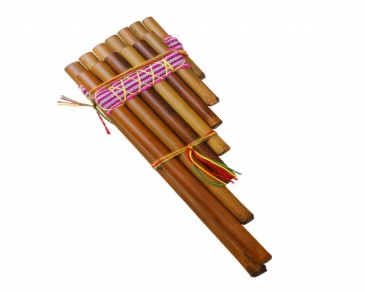 КУГИКЛЫ
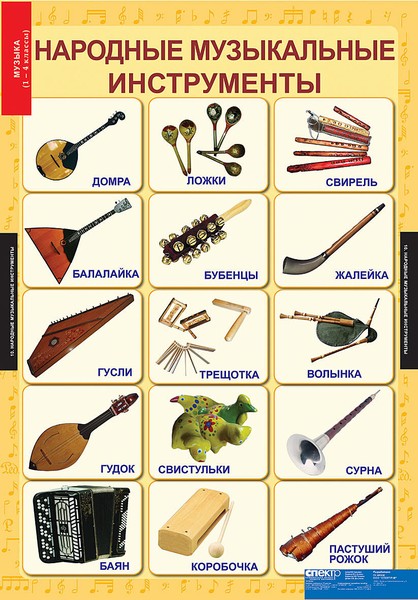 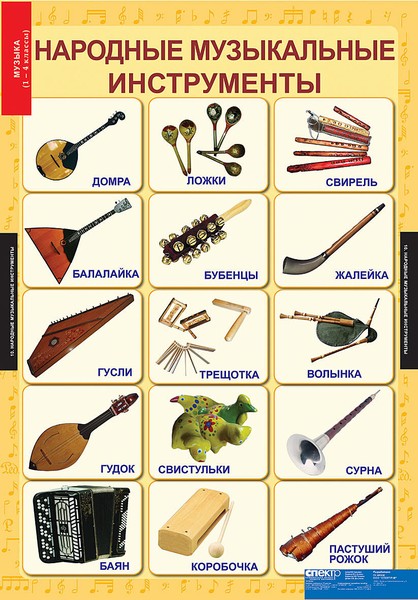 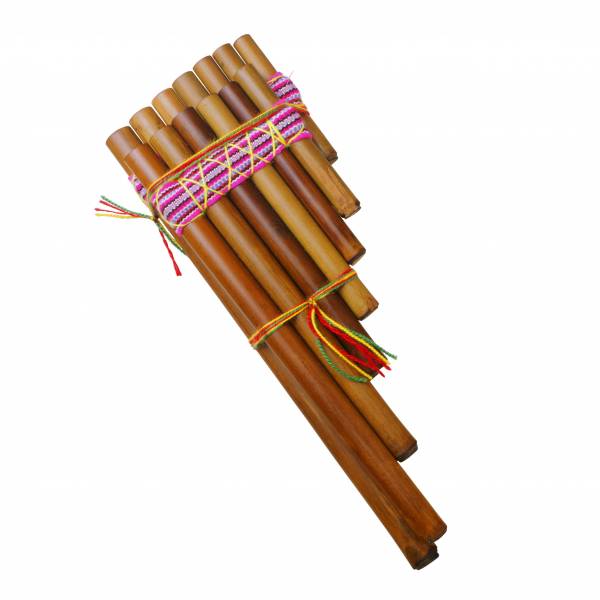 Кугиклы -
духовой музыкальный инструмент, русская разновидность многоствольчатой флейты, известной под названием «флейта Пана».
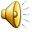 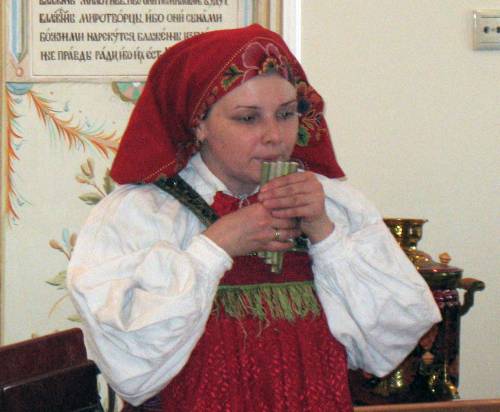 Кугиклы -
представляют собой набор пустотелых трубок различной длины и диаметра с открытым верхним концом и закрытым нижним.
Изготавливался обычно из стеблей куги (камыша), тростника, бамбука и т. д. Комплект кугикл обычно состоит из 3—5 трубок одинакового диаметра, но разной длины.
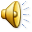 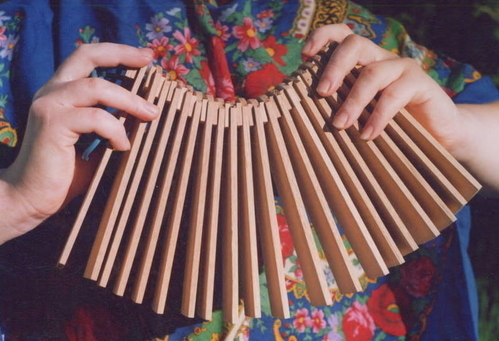 Трещётка -
народный музыкальный инструмент, заменяющий хлопки в ладоши.
Состоит из набора тонких дощечек (обычно дубовых) длиной 16 - 18 см. Они соединяются между собой плотной верёвкой, продетой в отверстия верхней части дощечек.
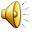 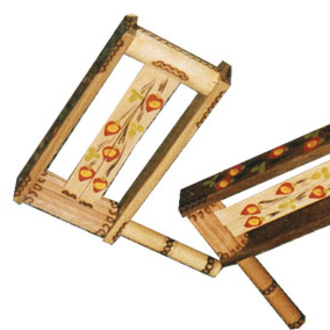 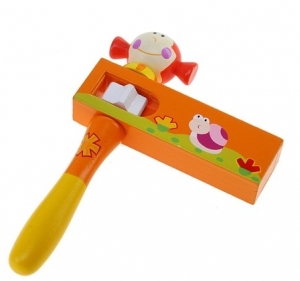 другая конструкция трещетки - прямоугольный ящичек с помещённым внутри деревянным зубчатым колесом, прикреплённым к маленькой рукоятке.
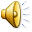 Деревянные ложки -
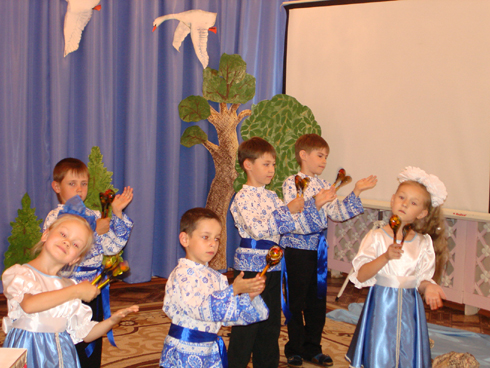 Звук извлекается путём ударения друг о друга задних сторон черпаков. Тембр звука зависит от способа звуко-извлечения.
Обычно один исполнитель использует три ложки, две из которых закладываются между пальцами левой руки, а третья берётся в правую.
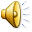 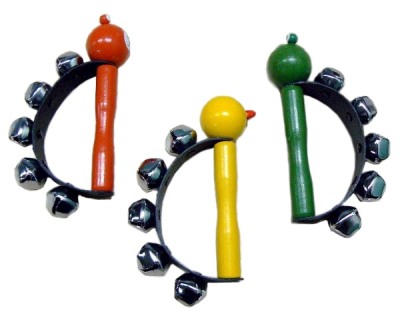 Бубенцы -
небольшая металлическая погремушка (колокольчик); представляет собой полый шарик с маленьким цельным шариком (несколькими шариками) внутри.
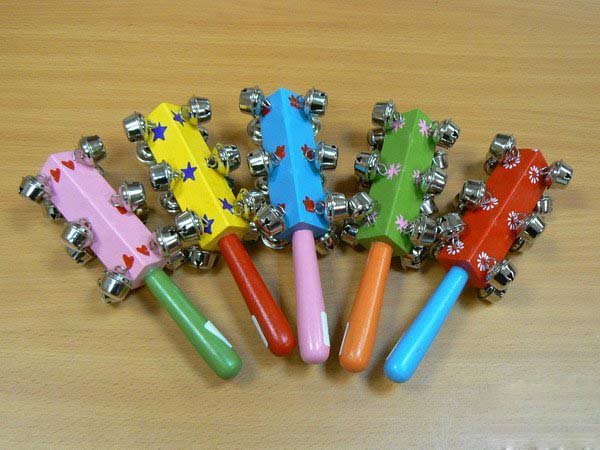 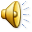 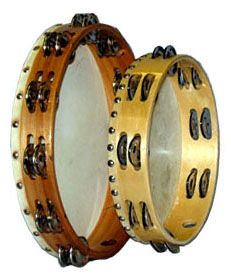 Бубен -
ударный музыкальный инструмент неопределённой высоты звучания, к ободу бубнов подвешены металлические колокольчики
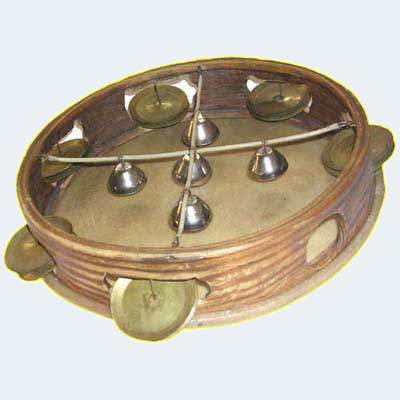 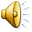 Свистульки -
Народный музыкальный инструмент. Использовали как магические инструменты для вызывания дождя,  ветра и отпугивания нечистой силы
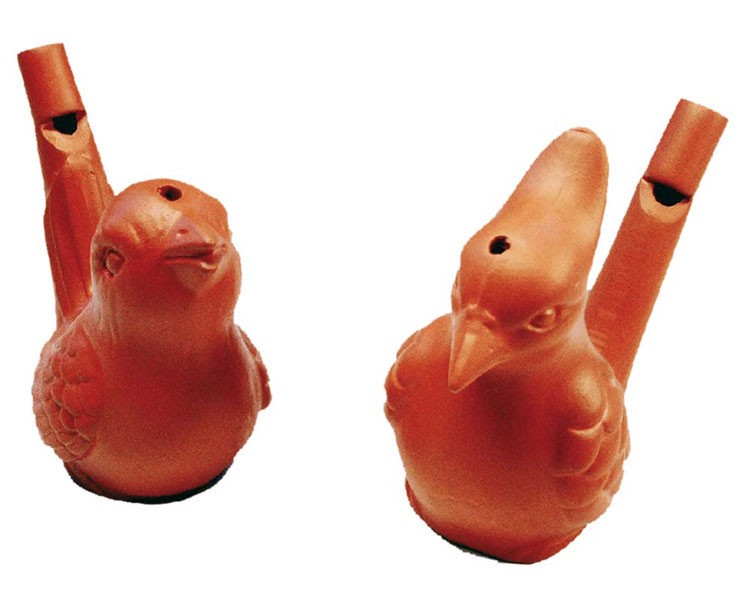 Делаются из глины, дерева. В ряде свистулек по ходу воздушного канала просверливают дырочки, превращая их в некое подобие дудочки-жалейки
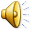 Гусли -
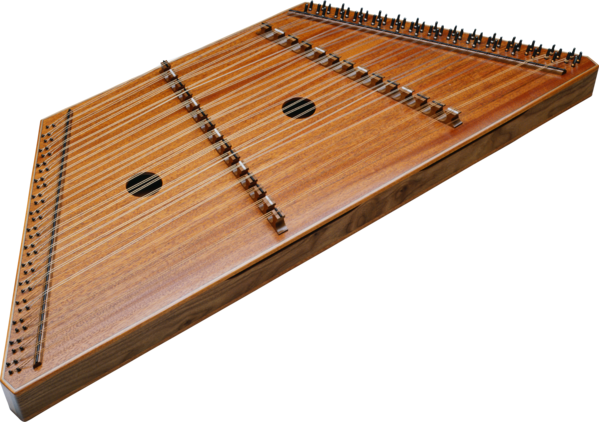 древнейший 
струнный щипковый музыкальный инструмент
Известен в Беларуси, России, Украины, Литвы, Латвии, Эстонии, Польши, Финляндии и некоторых других европейских стран. Состоит из веера струн, струнодержателя, колкового ряда и резонатора, расположенного под струнами на всю длину струны.
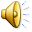 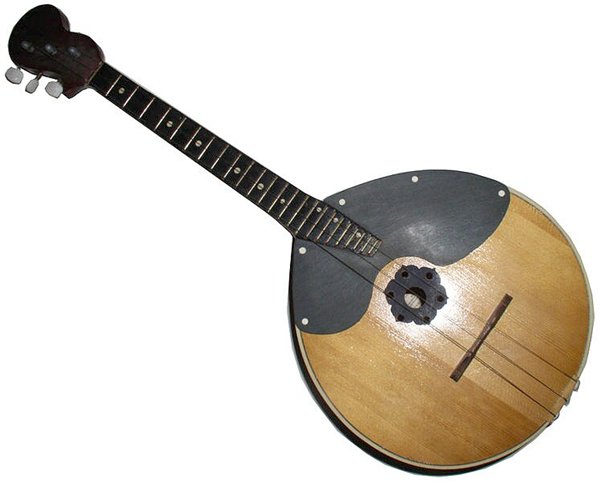 Домра -
старинный русский струнный щипковый музыкальный инструмент. Имеет три (иногда четыре) струны, играют на ней с помощью медиатора.
Домра состоит из грифа с колками в верхней части и из деревянного корпуса со щитом в нижней. Домра является прообразом русской балалайки.
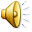 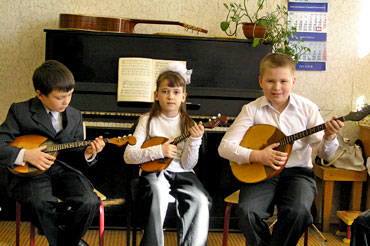 Трехструнные домры бывают нескольких видов: пикколо, малая, меццо-сопрановая, альтовая, теноровая, басовая и контрабасовая.
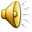 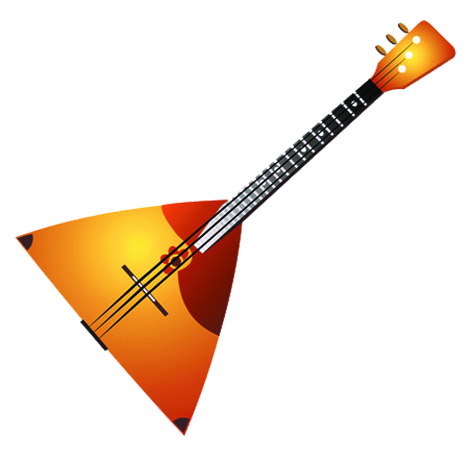 Балалайка -
струнный щипковый муз. инструмент с треугольной декой, является одним из муз. символов России. Чаще всего используется для аккомпанемента к частушкам.
Корпус склеен из отдельных (6—7) сегментов, головка длинного грифа слегка отогнута назад. Струны металлические На грифе современной балалайки 16—31 металлических ладов.
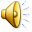 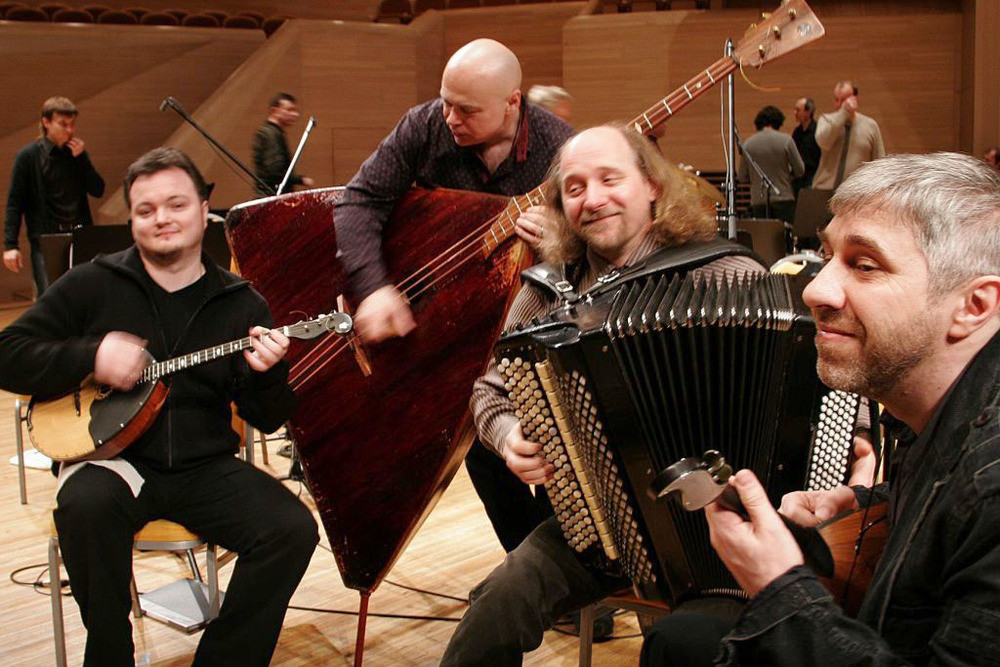 Используются пять разновидностей балалаек: прима, секунда, альт, бас и контрабас. Из них только прима является сольным, виртуозным инструментом, а за остальными закреплены чисто оркестровые функции: секунда и альт реализуют аккордовый аккомпанемент, а бас и контрабас — функцию баса.
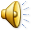 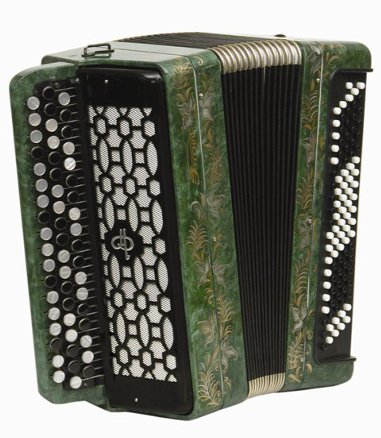 Баян -
по имени легендарного "песнетворца" Бояна (или Баяна) — русская разновидность ручной гармоники с хроматическим строем. Сконструирован в 1907 мастером Ф. Стерликовым.
Баян состоит из трёх частей — правого и левого полукорпусов, между которыми находится меховая камера. Звук в баяне возникает за счёт колебания язычков в проемах голосовой планки под воздействием воздушной струи из меховой камеры или в меховую камеру.
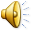 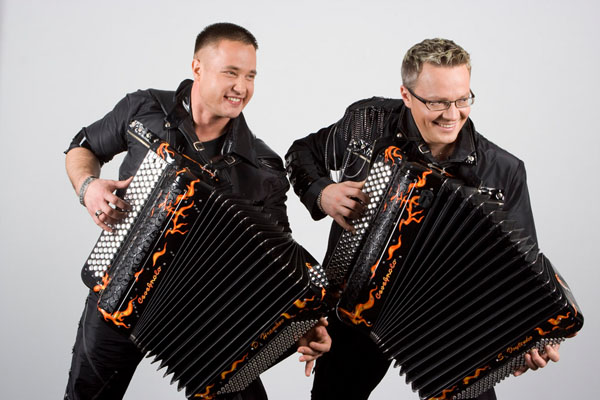 Баян используется как сольный инструмент и в составе оркестра рус. нар. инструментов, а также в аккомпанементе пению.
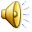 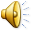 На каком инструменте исполняется данный фрагмент?
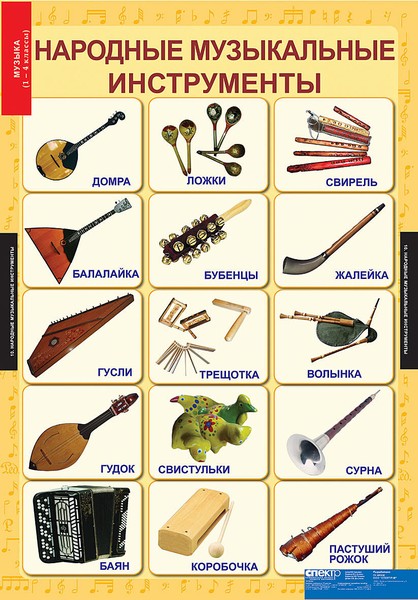 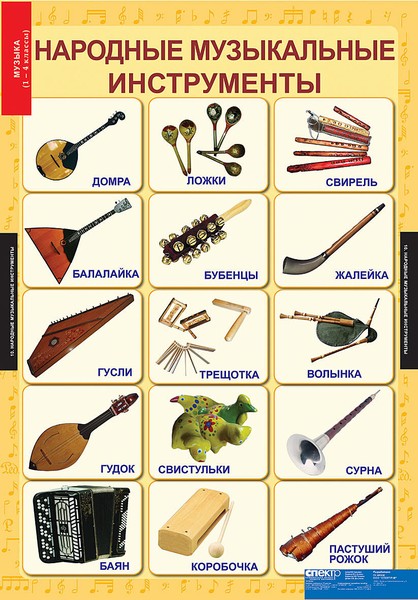 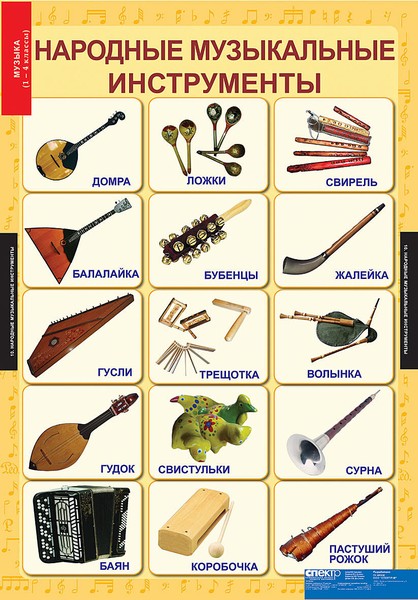 На каком инструменте исполняется данный фрагмент?
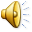 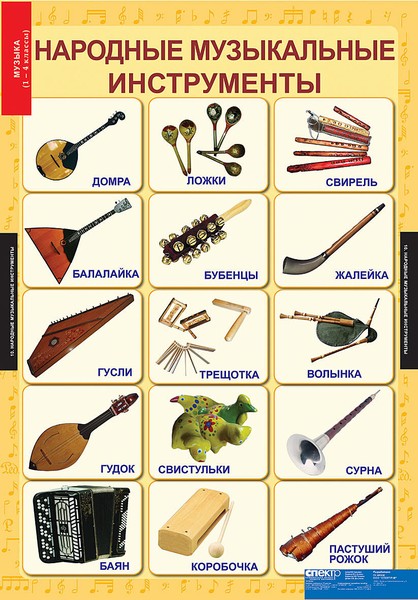 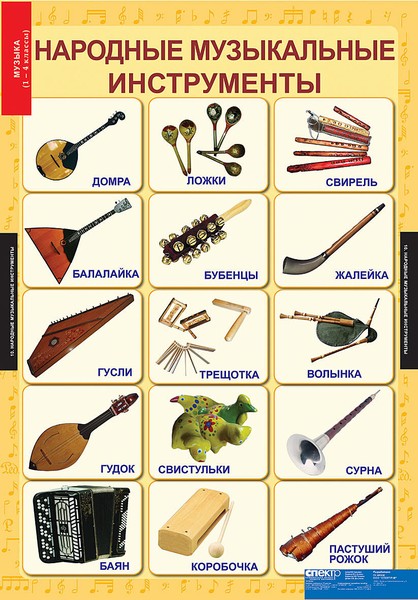 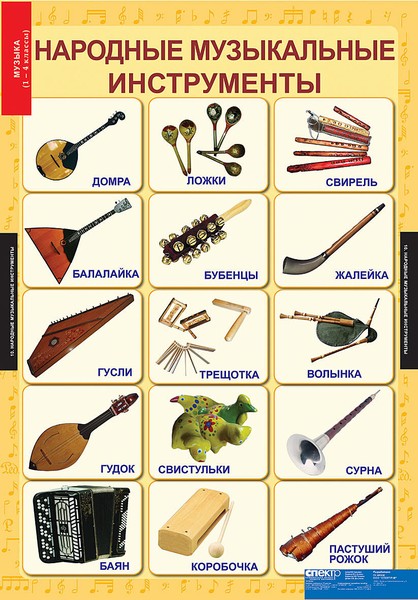 На каком инструменте исполняется данный фрагмент?
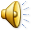 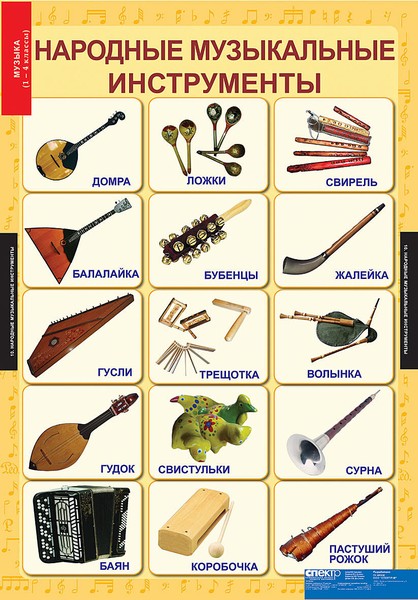 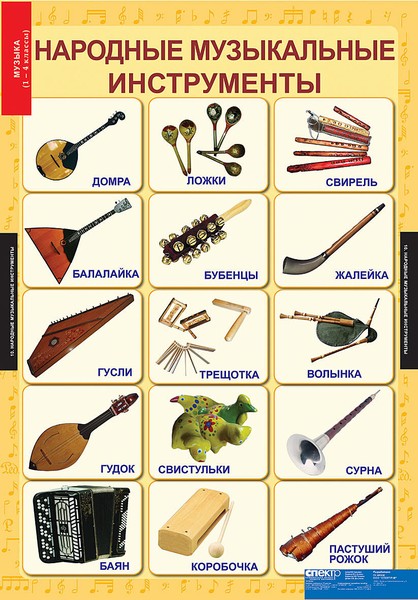 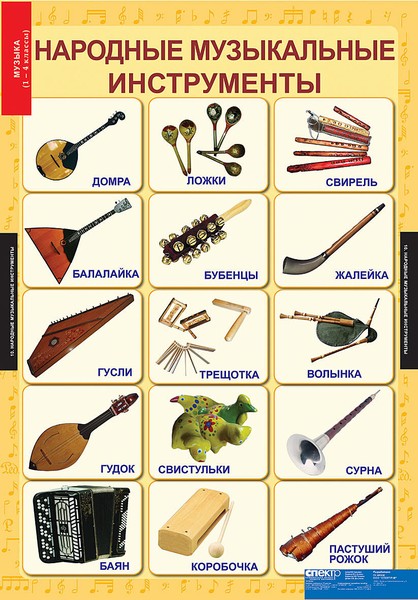 На каком инструменте исполняется данный фрагмент?
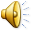 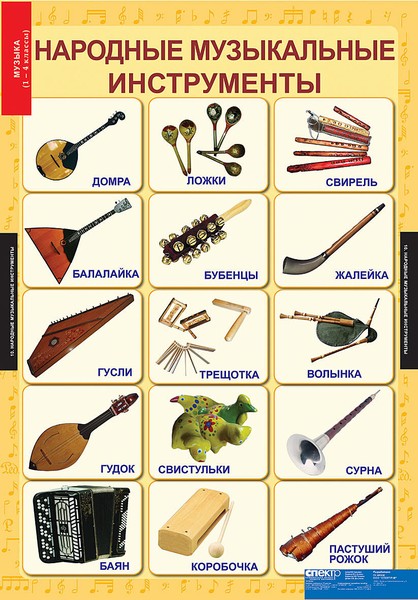 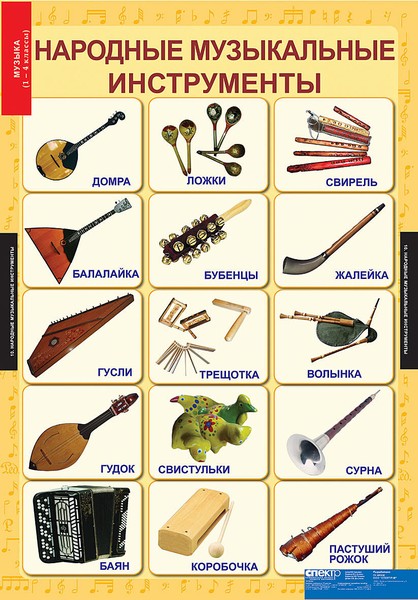 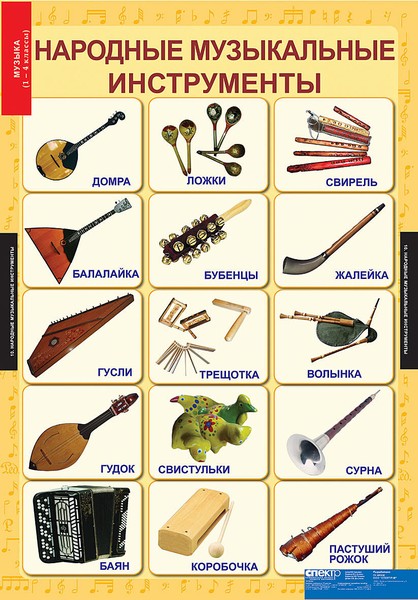 Использованные ресурсы:
1. http://ru.wikipedia.org – народные
    музыкальные инструменты
2. http://images.yandex.ru –  фото народных
    музыкальных инструментов
3. http://yandex.ru/video – игра на народных
    музыкальных инструментах
4. www.youtube.com – игра на народных
    музыкальных инструментах
5. http://nova.rambler.ru – концерт оркестра
    народных инструментов
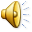 Прозвучал отрывок из
Концерта ля минор
Антонио Вивальди
в исполнении оркестра народных инструментов
Спасибо за внимание!